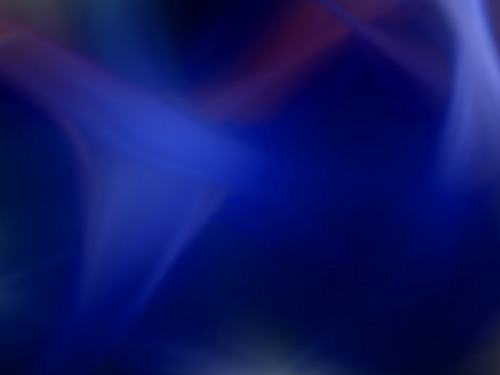 Población y trabajo
Según su relación con el trabajo puede ser:
Activa: personas que intervienen en el proceso económico cooperando en la producción y realizando funciones de producción y consumo.
Inactiva: personas que solo realizan la función de consumo.
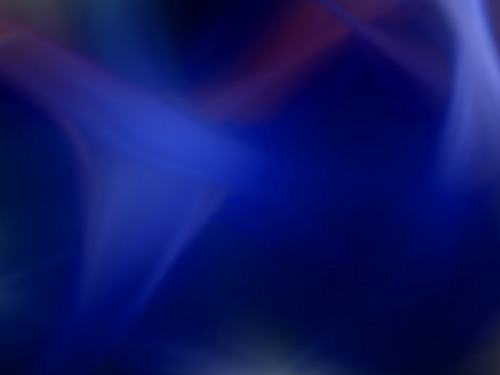 Producción y población
Productividad: mide la cantidad de bienes y servicios producidos en un período de tiempo por cada trabajador.
Tasa de actividad: cociente entre número total de activos y la población total en edad de trabajar, multiplicado por 100.
Tasa de desocupación o desempleo: cociente entre el número de desocupados y la población económicamente activa, multiplicado por 100.
Tasa de subocupación: cociente entre la población subocupada y la población económicamente activa, multiplicado por 100.
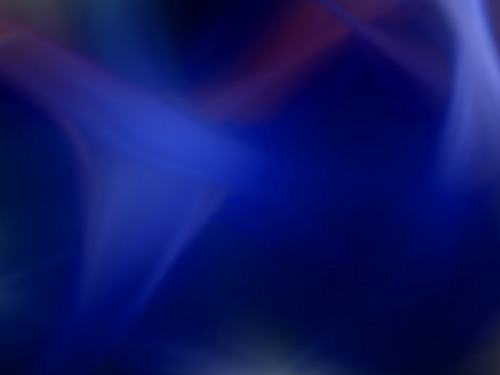 La población y el mercado de trabajo
Mercado de trabajo: ámbito en el que los individuos ofrecen a las empresas su trabajo, durante un tiempo, a cambio de un salario. Las empresas demandan trabajo para poder llevar a cabo la producción, mientras que los individuos la ofrecen.
Demanda de trabajo: cantidad de trabajadores que las empresas están dispuestas a contratar.
Oferta de trabajo: cantidad de personas que están dispuestas a trabajar a los distintos niveles de salarios.